Виртуальная экскурсия«О подвиге, о доблести, о славе».
Подготовили презентацию
учащиеся  9 -б
МБОУ Барвихинской СОШ
Жидеева  Анна,
 Донюкова Юлия.
Руководитель музея  и 
  куратор работы Жидеева Е.А.
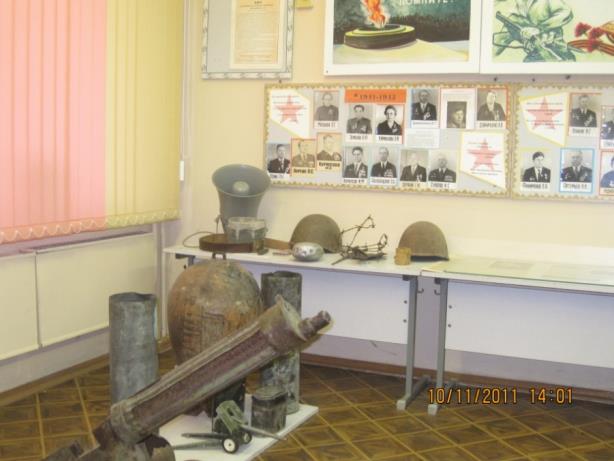 Культуры и истории наследие, –Все то, чем человечество гордится,Все лучшее за многие столетияВ тиши музеев бережно хранится,Здесь люди обретают вдохновениеИ получают много впечатлений,Здесь оживают яркие мгновенияИз жизни предыдущих поколений.
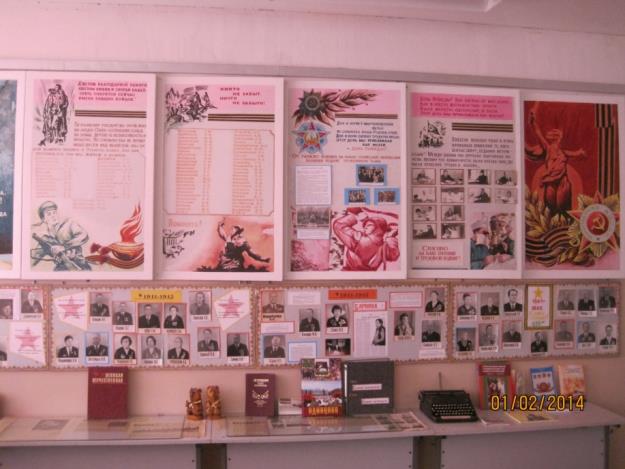 Наша школа.
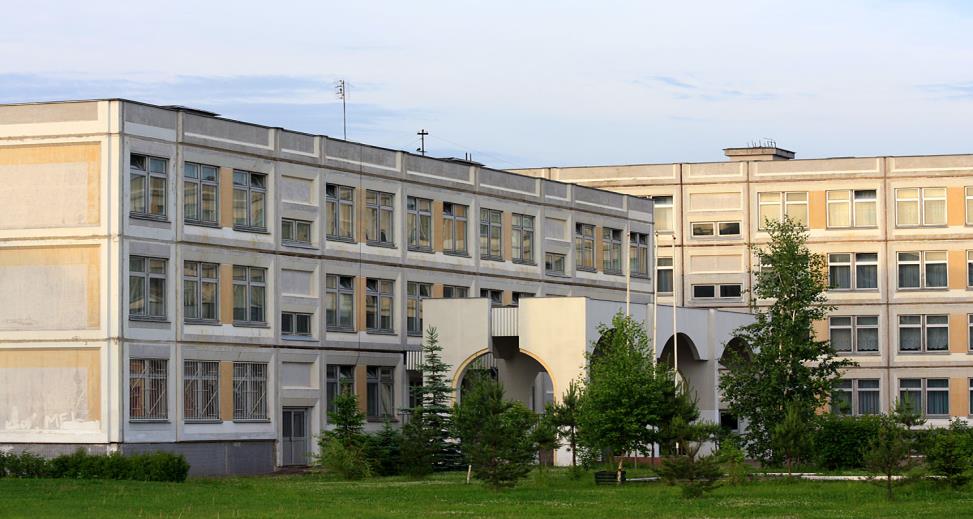 Нашей Барвихинской школе уже более 100 лет.     Сейчас это красивое светлое здание с  просторными классами и современной компьютерной техникой
Расположение музея«История школы»
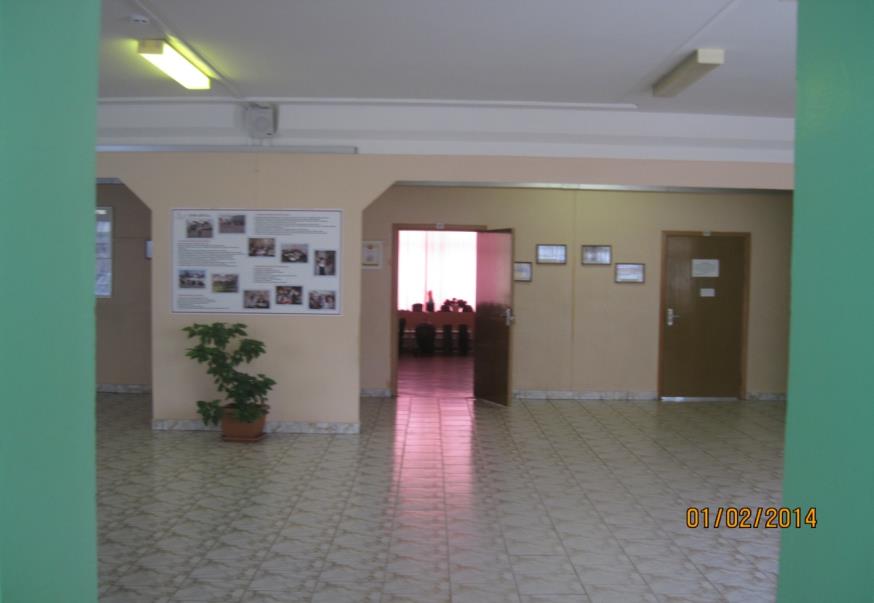 В школе три музея.  Самое почётное место занимает  «Музей истории школы», он расположен в  рекриации на первом этаже основного здания .
Экспозиции
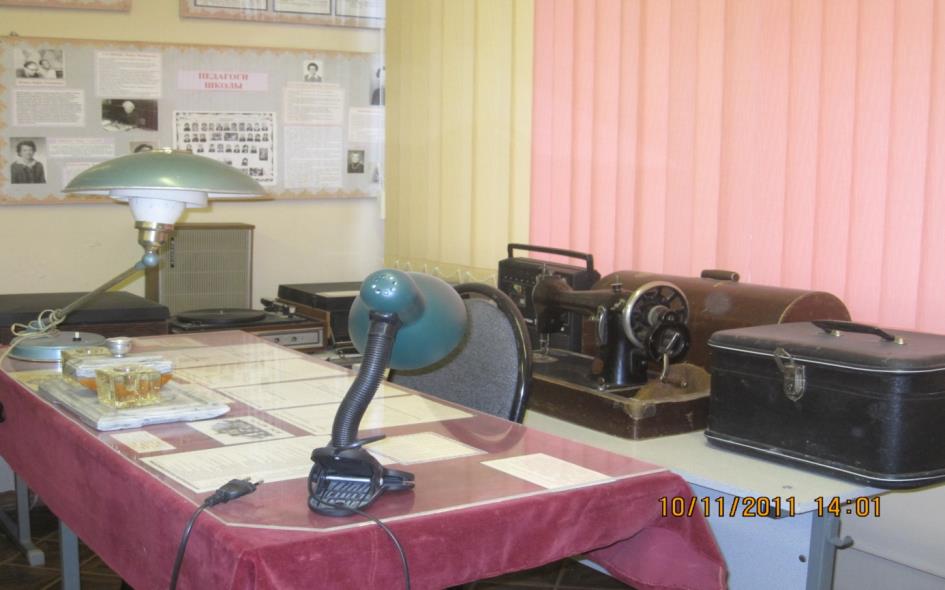 В фондах музея находится 1200 экспонатов. 90% экспонатов – подлинники.  Часть экспонатов находится в постоянных композициях, остальные располагаются в запасных фондах музея.
Экспозиции музея.
В нашем музее 7 экспозиций:
Этапы развития школы
2. История детской организации.
3. История космонавтики
4. История спорта
5. Школьные учебники
6. Военная история. Учителя-ветераны.
7. История в лицах.
Экспозиция «Военная история. Учителя-ветераны»
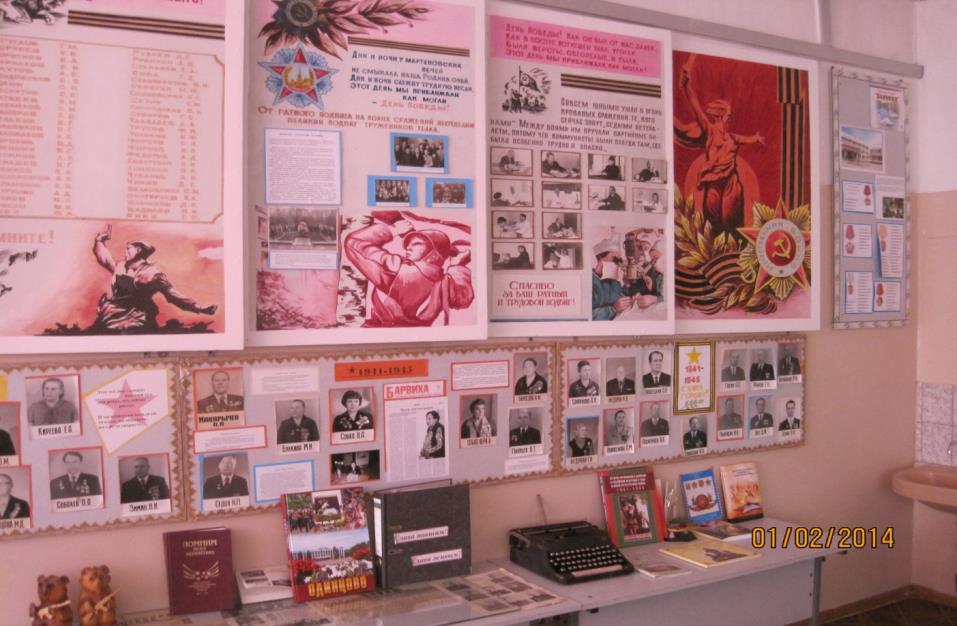 Самое почётное место в музее занимает  эта постоянная экспозиция.  Выставленные экспонаты собирали учителя, учащиеся  и просто жители посёлка «Барвиха».
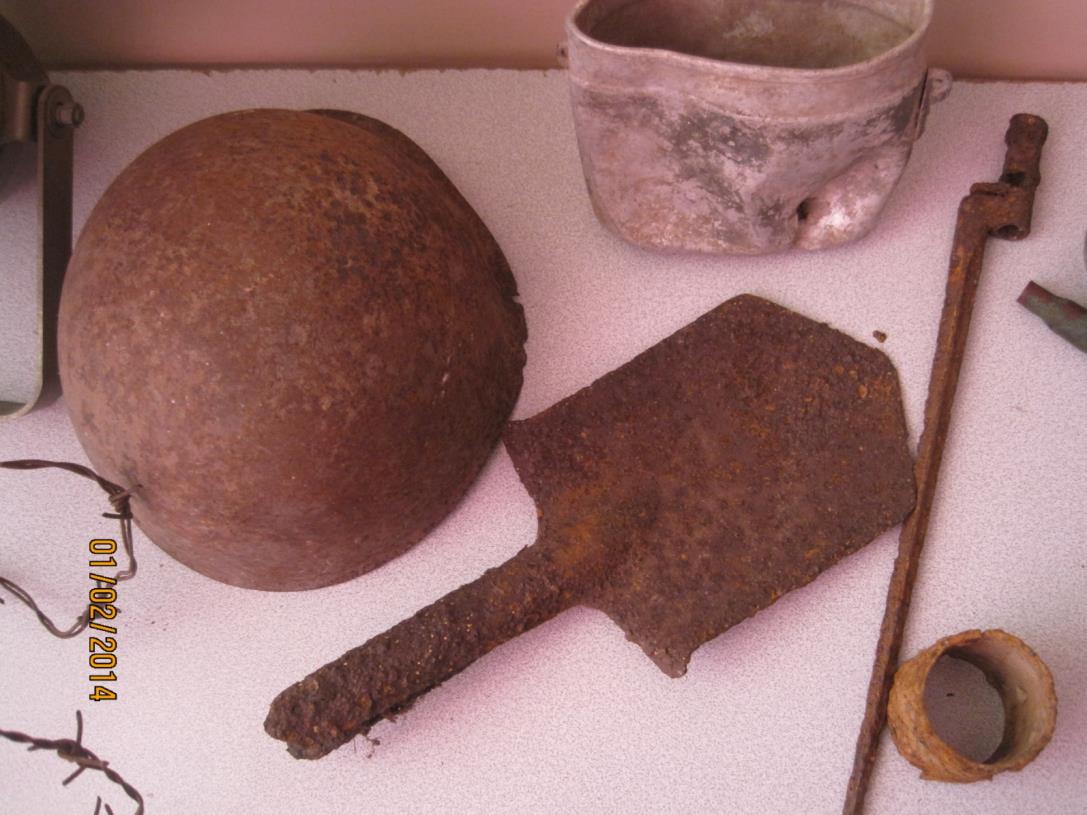 Сапёрная лопатка, штык от винтовки, «рубашка « от гранаты , найденные на месте боёв в Одинцовском районе.   Передали их в музей учащиеся Дыкин Андрей и  Чувашов Саша , участники поискового отряда.
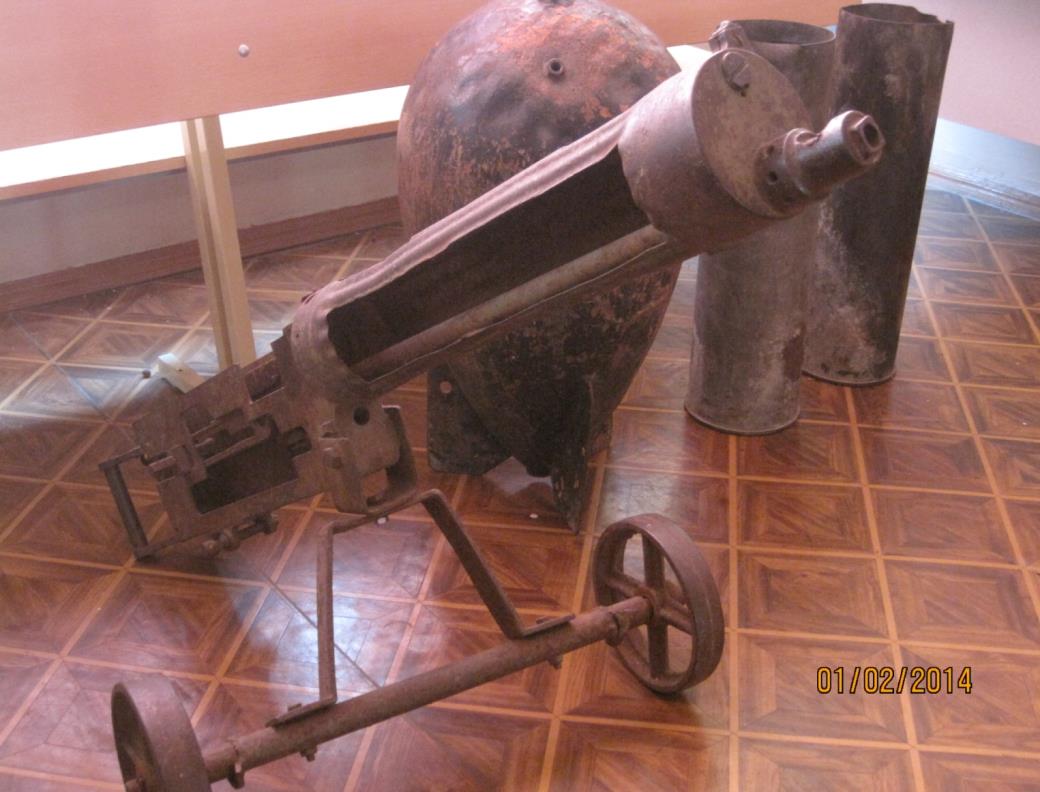 Пулемёт  системы Максима или просто «Максим» активно использовался в годы Великой Отечественной войны.